Retorn actuacions
Procés participatiu de l’Estratègia de lluita contra la corrupció i d’enfortiment de la integritat
Aportacions del procés participatiu
179 aportacions
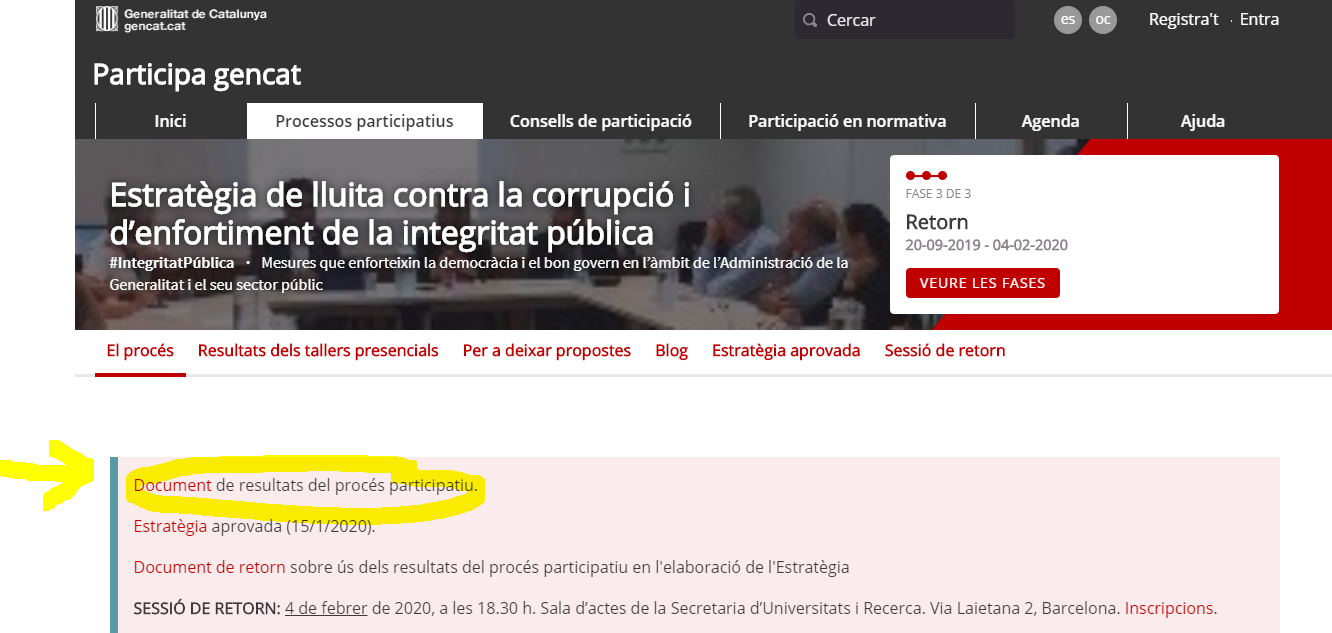 https://participa.gencat.cat/processes/IntegritatPublica
2
[Speaker Notes: Abans ho hem vist des del punt de vista de les ACTUACIONS, quina legitimitat tenen. Ara mirem des del punt de vista de les propostes, si han arribat o no. 

Els participants van rebre l’informe del taller en què van participar i també l’informe on es recollien totes les propostes

Aquestes propostes se’ns presenten en format llista. Tot i que no es prioritzen en algunes, en el document es mostra el grau d’acord que hi havia, altres no]
Aportacions del procés participatiu
Criteris per triar les 25 actuacions
Que haguessin aparegut com a proposta durant el procés participatiu
Que estiguin en l’àmbit de les competències de la Generalitat 
Que no incrementin la burocràcia i la despesa de manera excessiva
Que puguin ser implementades en un període de dos anys 
Que no suposin canvis normatius  
Que es puguin avaluar els seus efectes i que tinguin impacte
Que hi hagi evidència internacional de la seva efectivitat
Que hagin estat proposades pels Departaments de la Generalitat
Que hagin estat proposades per l’Oficina Anti Frau
3
Aportacions al procés participatiu
El document de retorn
https://participa.gencat.cat/processes/IntegritatPublica
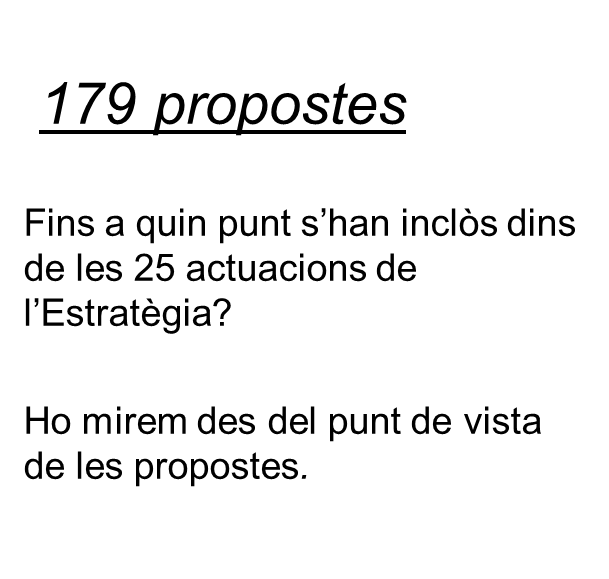 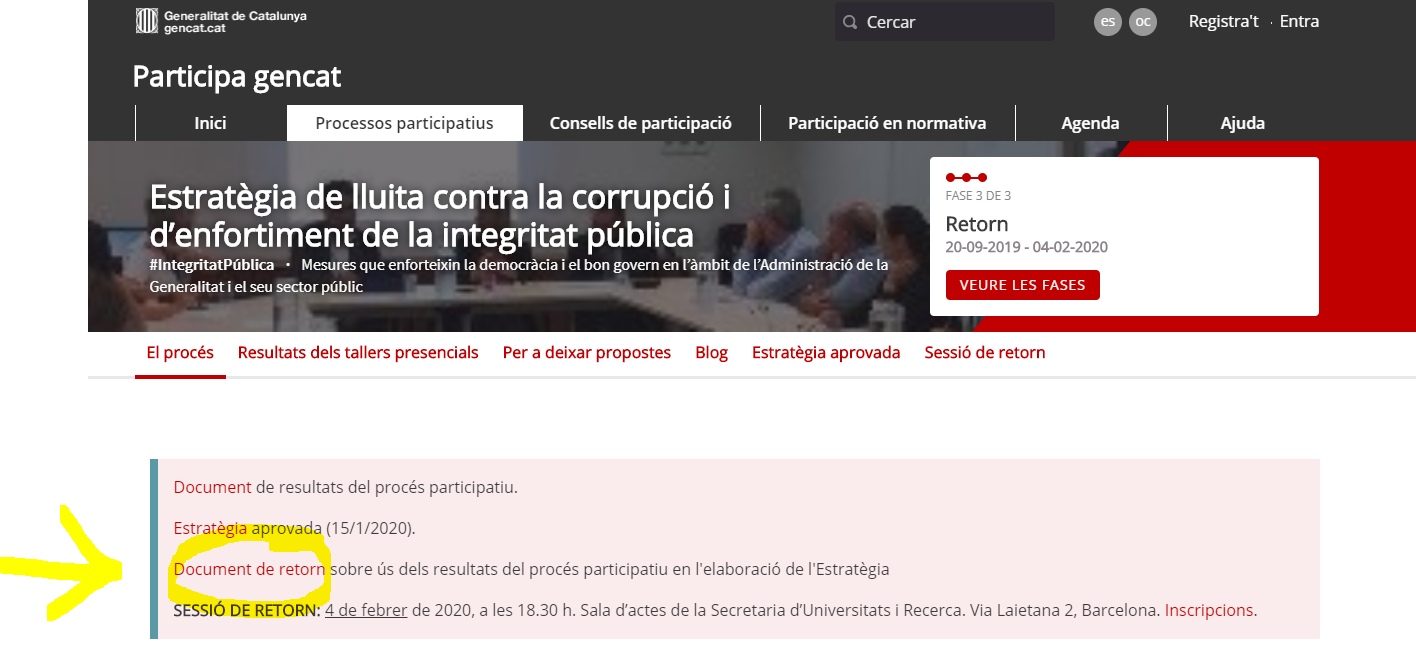 4
[Speaker Notes: Aquest docuemtn de retorn, només l’hem pogut fer una vegada aprovada l’estratègia..., ja que era en relació a què havíem respot.]
Aportacions del procés participatiu
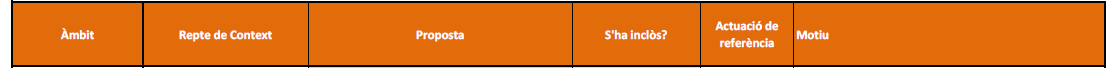 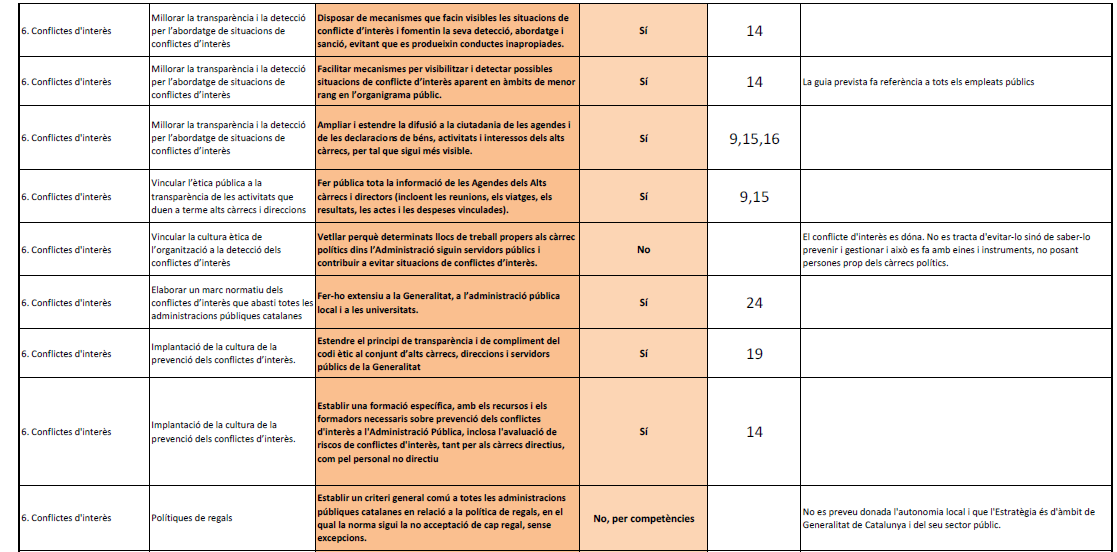 5
Aportacions del procés participatiu
Classificació de les aportacions (1)
Si:  (66)  s’inclou la proposta en alguna de les 25 actuacions de l’Estratègia, sigui en l’enunciat o en la descripció. 

Parcialment:  (32) la proposta s’inclou de manera parcial en alguna de les actuacions. Pot ser que s’inclogui una part de la proposta o una proposta molt semblant que provoqui el mateix impacte.
6
[Speaker Notes: Hem fet 6 categories. 

Les del si a vegades son gairebé literals..  I diverses aportacions conflueixen en les categories... 

Algunes son com la l’actuació numero 19, que inclo]
Aportacions del procés participatiu
Classificació de les aportacions (2)
No, ja s’està fent:  (17) L’actuació ja s’està duent a terme per part de la Generalitat (el fet que s’hagi proposat en els tallers deliberatius pot ser que no sigui prou coneguda) 

No, ja està prevista. (15)  L’actuació no apareix a l’Estratègia com a tal però la Generalitat té previst implementar-la, i per tant o bé apareix al pla de govern o en alguna altre pla d’actuació. 

No, per competències. (5)  L’actuació no es pot dur a terme perquè no forma part de les competències de la Generalitat.
7
[Speaker Notes: Ja s’està fent. exemple:
Transparència en la contractació pública o la política de regals, dos dels casos en que la Generalitat està per davant d’altres administracions i que en els darrers anys s’ha fet molta feina.  

No , ja està prevista: 
Projecte de llei dels grups d’interès i la representació d’interessos davant les Administracions Públiques de Catalunya



No ja prevista:  projecte de llei de funció pública
Projecte de llei de grups d’interès... 


No per competències:]
Aportacions del procés participatiu
Classificació de les aportacions (3)
No.  (44) La proposta no s’ha inclòs a l’Estratègia per altres motius que s’especifiquen en cada cas. Algunes de les motivacions poden tenir relació amb: 
 
Desacord. Desacord amb l’eficàcia o la motivació de l’actuació.

No es prioritza. Pot ser que sigui perquè comporta desplegament normatiu o per la limitació de les 25 actuacions.
8
[Speaker Notes: Exemples de cada una: 

DESACORD:   limitar, prohibir... Per exemple,-


No es prioritza:  en la línia econòmica!]
Aportacions del procés participatiu
Quantes propostes s’han inclòs a l’estratègia?
9
Aportacions de procés participatiu
Les principals aportacions
Grans consensos: 
Sensibilització interna, cultura de l’organització, marc d’ integritat, formació, bones pràctiques, guies, incorporació de la mirada ètica a la presa de decisions, etc. 
Protecció d’alertadors externs i interns. 

Aportacions destacades:
Sensibilització ciutadana.
Cultura ètica a tota l’organització, no només dels alts càrrecs. 
Extensió a la resta d’administracions públiques catalanes.

Dissonàncies: 
Tema de controls i sancions.
10
[Speaker Notes: Dissonància: tot i que el tema dels controls ha sortit mol,.]
gencat.cat